Konstrukční návrh spojení součástí nýtovým spojem
Autor: Miroslav HavelVedoucí práce: doc. Ing. Petr Hrubý, CSc.Oponent práce: Ing. Petr Jakubec
Cíl práce
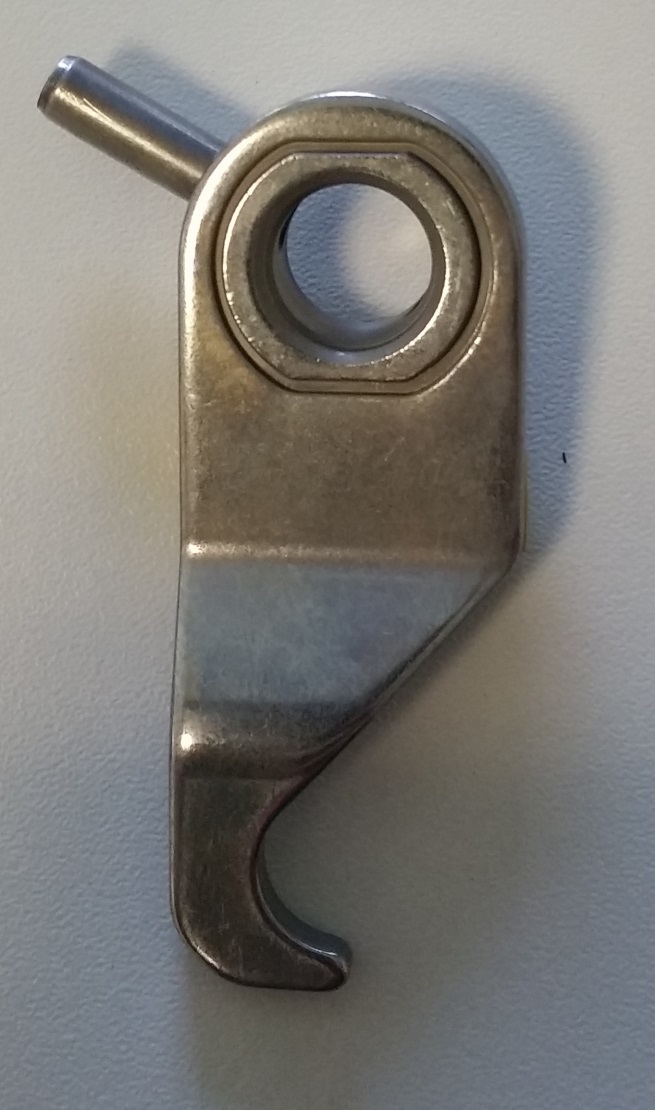 Provedení pevnostních výpočtů
Optimalizace konstrukčních parametrů
Experimentální ověření pevnosti nýtového spoje
Nýtování
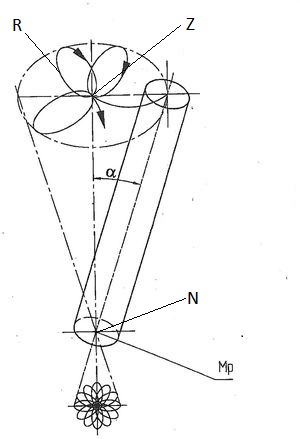 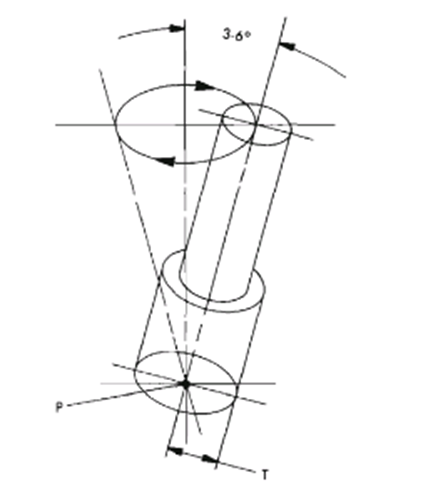 Nejstarší montážní operace
Výhody a nevýhody nýtování
Moderní druhy nýtování:
Orbitální nýtování
Měkčení nýtů
Elektromagnetické nýtování
Radiální nýtování
Radiální nýtování
Orbitální nýtování
Aplikační část
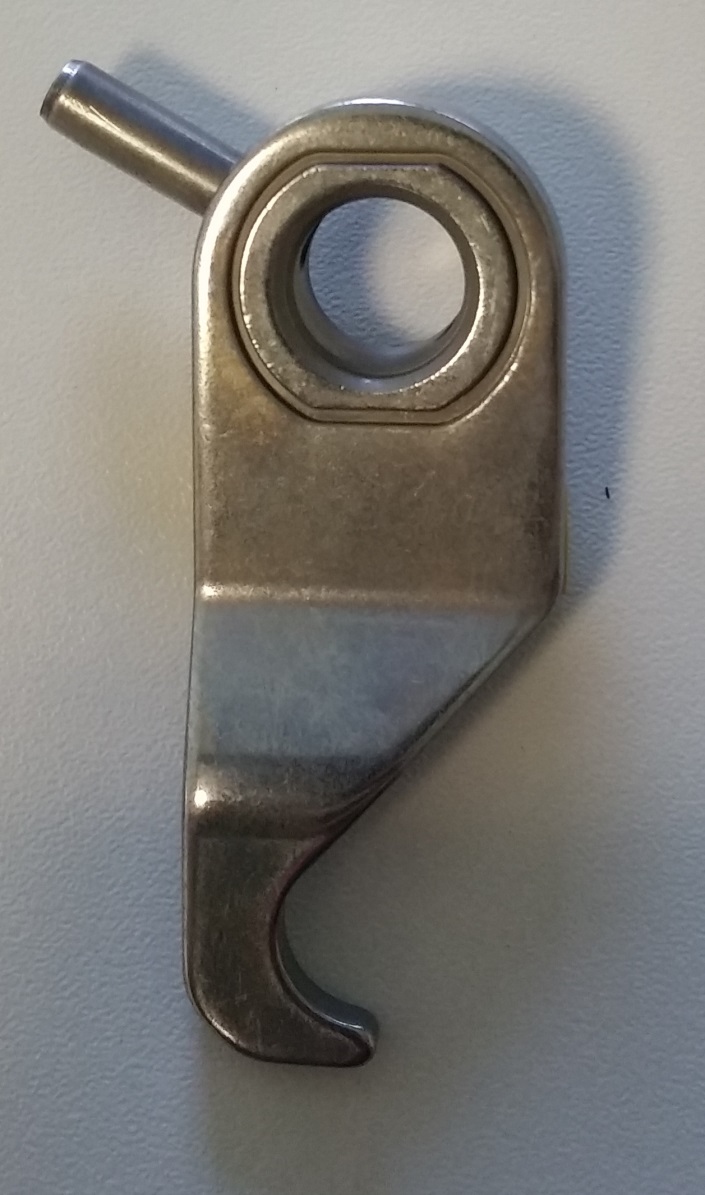 Popis prototypu
Výroba prototypu
Konstrukční návrh nýtového usazení
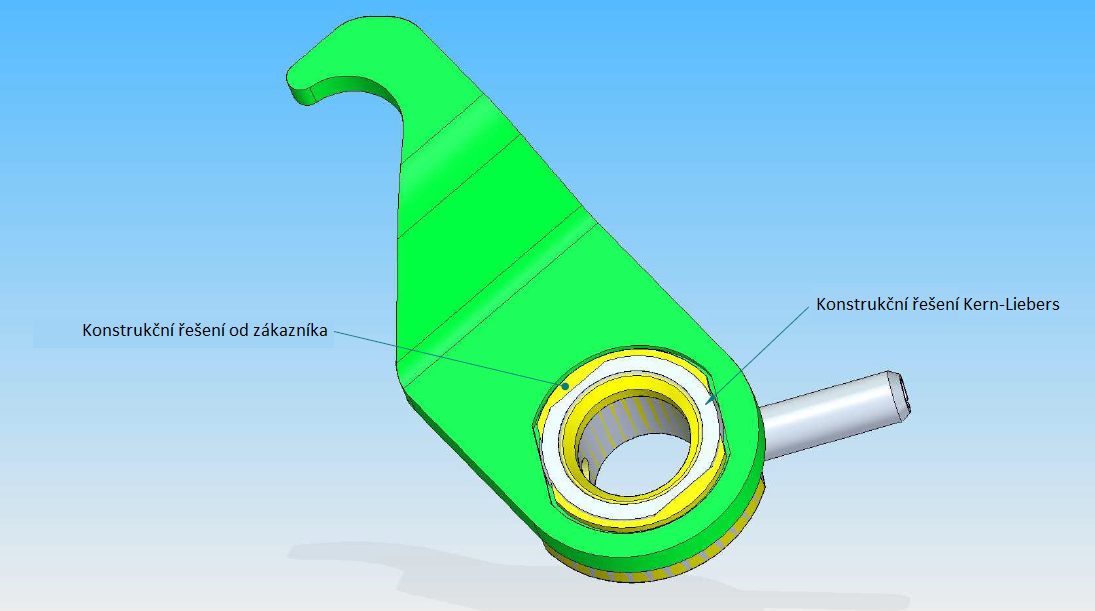 Pevnostní výpočet
Nýtování prototypu
Zátěžová cyklická zkouška
Pootočení nesmí být po 220 cyklech více než 3°
Sinusoidní zatížení s frekvencí 0,15 Hz
Max. síla 1 000 N
Min. síla 100 N
Výsledky a shrnutí
Prototyp, podle cyklické zátěžové zkoušky, vyhovuje požadavkům zákazníka.
Děkuji za pozornost